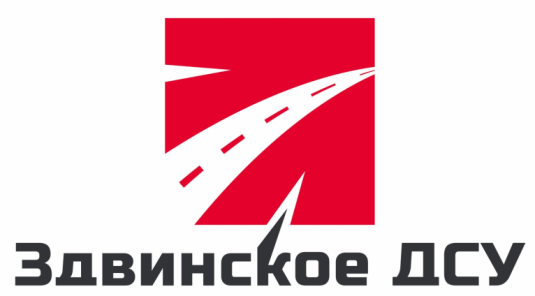 Общество с ограниченной ответственностью «Здвинское ДСУ» -  как большая дружная семья.
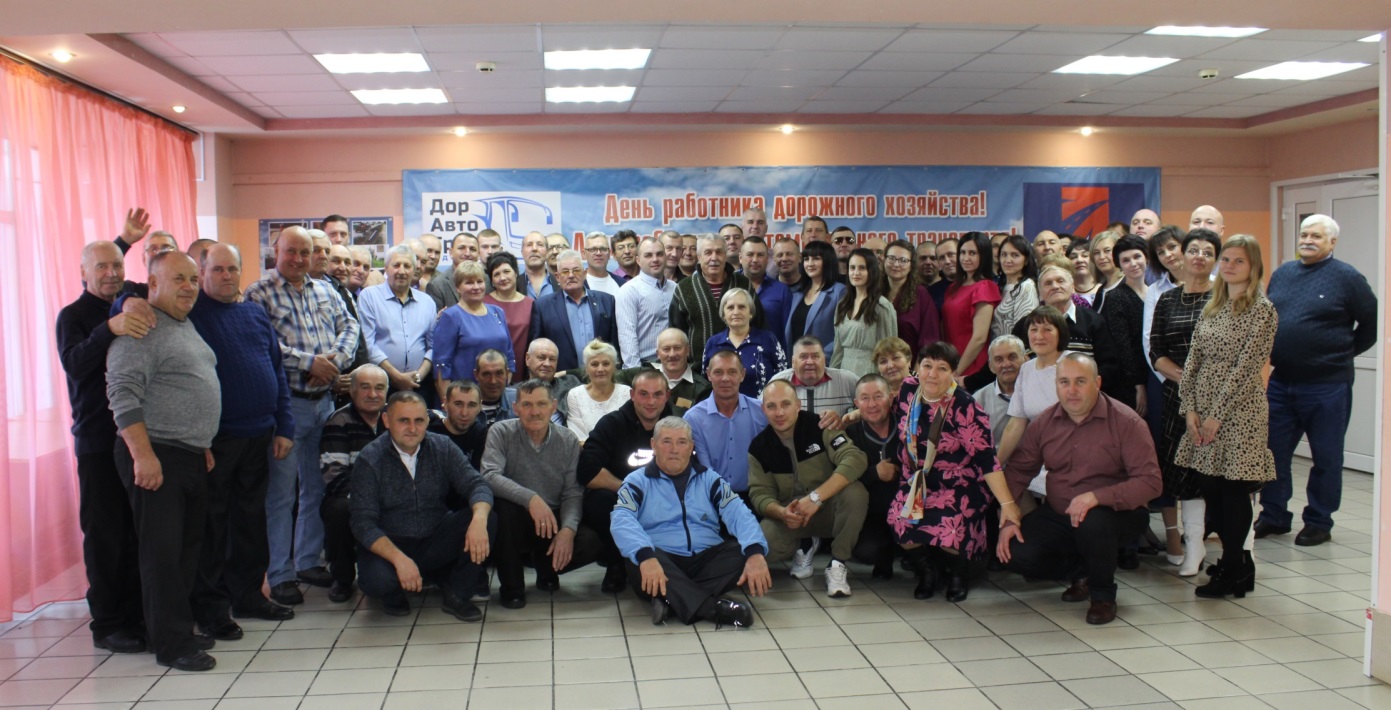 Основные виды деятельности:

Строительство автомобильных дорог и автомагистралей;
-   Производство изделий из асфальта или аналогичных материалов;
-   Торговля оптовая прочими строительными материалами и изделиями;
-  Деятельность автомобильного грузового транспорта и услуги по перевозкам;
-  Деятельность по эксплуатации автомобильных дорог и автомагистралей
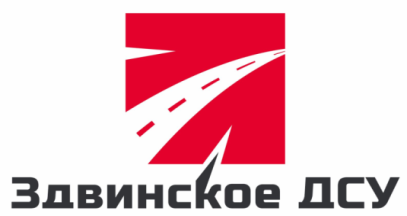 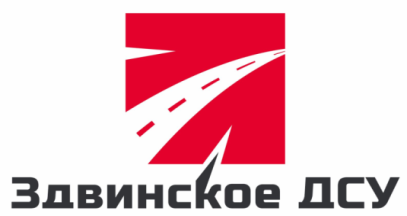 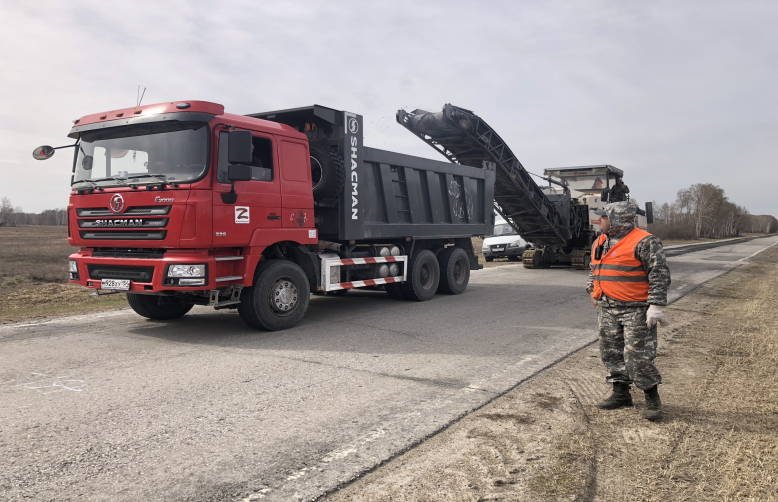 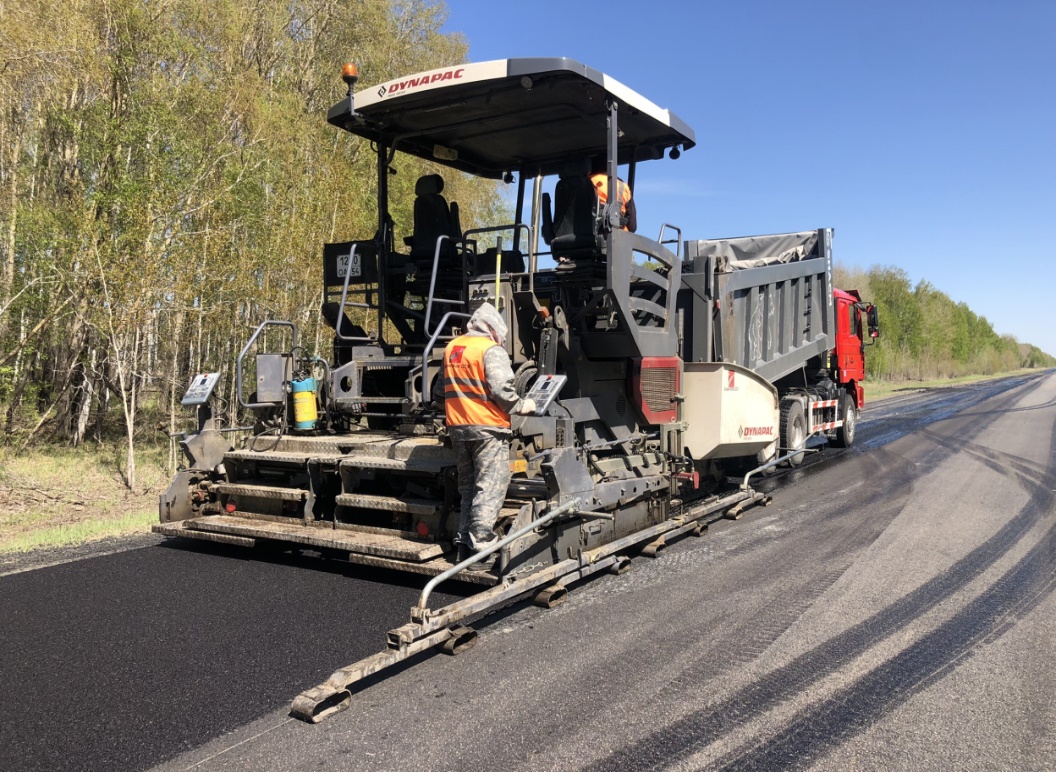 Среднесписочная численность 103 человека
Основные принципы поддержки работников с семейными обязанностями
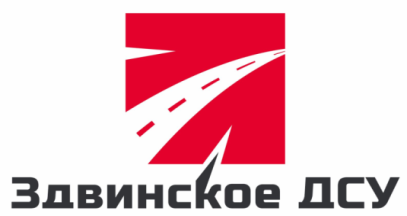 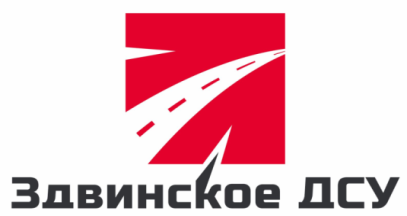 Поддержка на всех жизненных этапах и во всех значимых сферах жизни семьи:
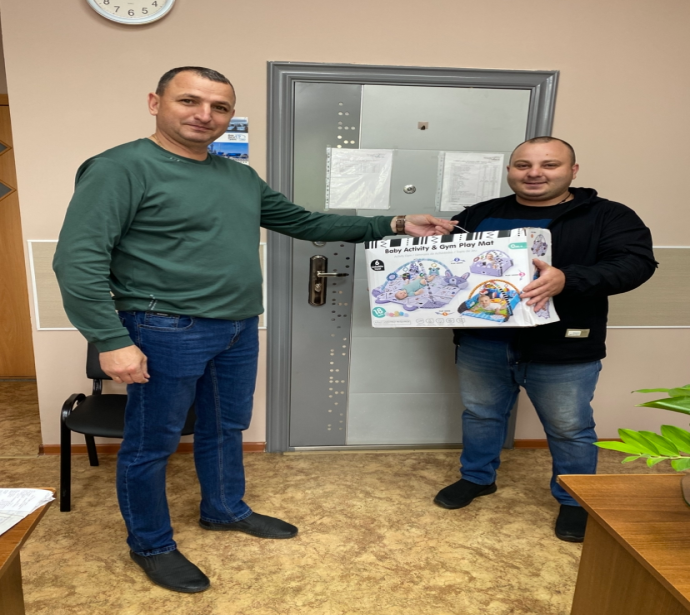 - Поддержка по направлению «Содействие в  совмещении профессиональных и семейных обязанностей», а именно по предоставлению дополнительных (оплачиваемых) дней отпуска в связи со значимыми семейными событиями;
- Выплата материальной помощи по случаю рождения ребенка;
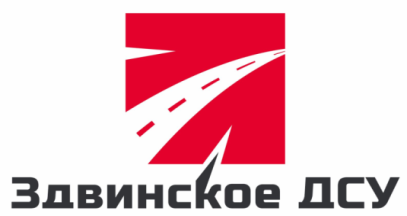 Поддержка на всех жизненных этапах и во всех значимых сферах жизни семьи:
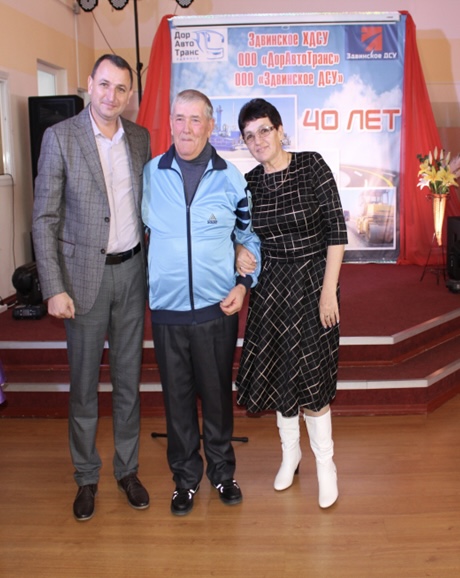 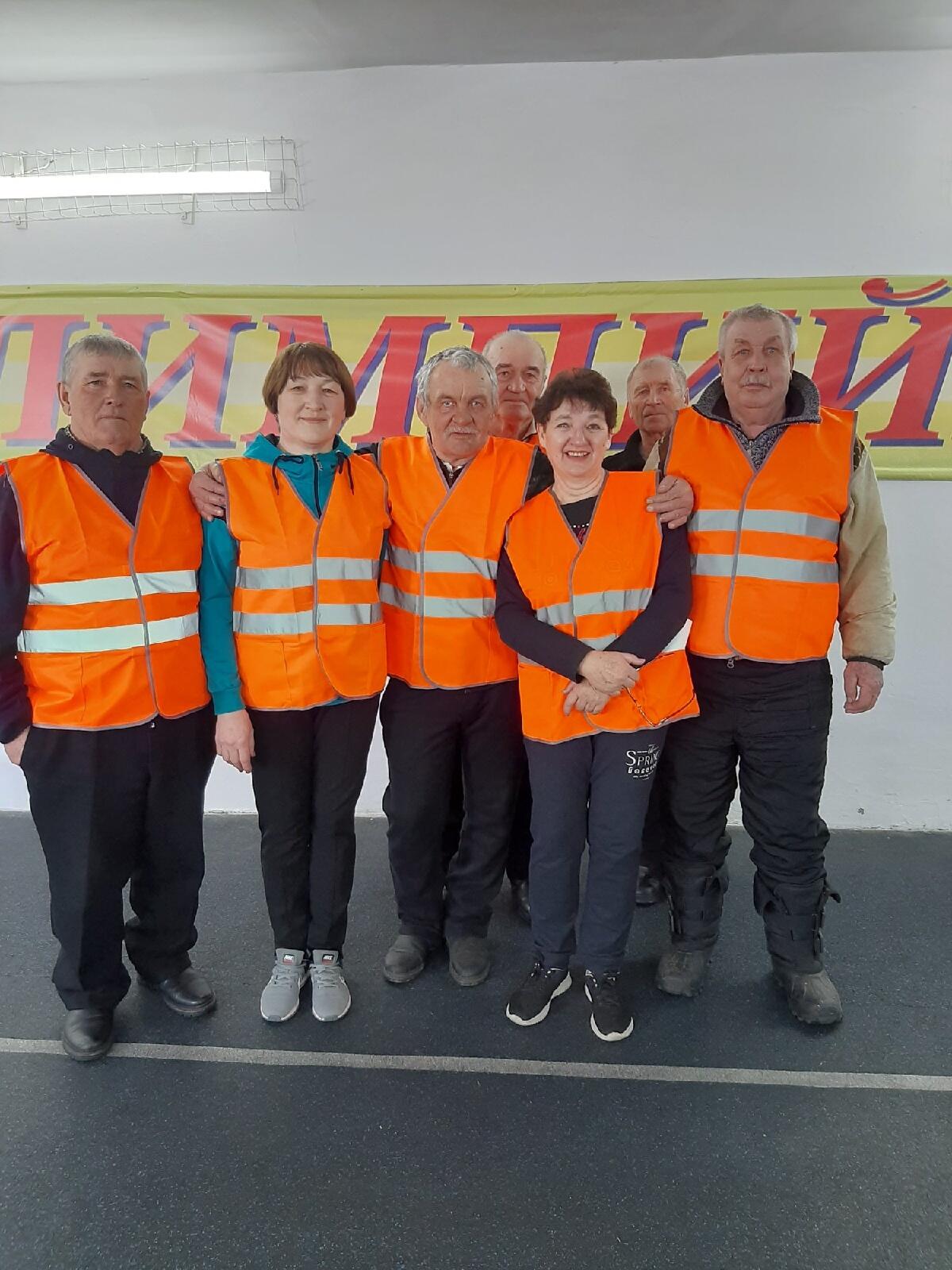 - Поддержка пенсионеров (ко Дню пожилого человека и к юбилейным датам пенсионеров наша организация дарит памятные подарки). Пенсионеры Общества активно принимают участие в спортивных соревнованиях;
- Целевое обучение детей работников;
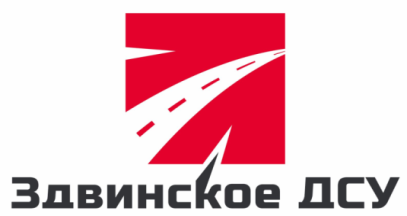 Поддержка на всех жизненных этапах и во всех значимых сферах жизни семьи:
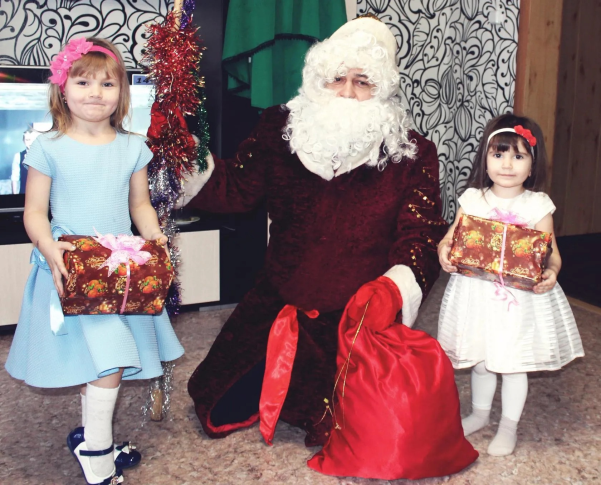 - Для сотрудников организации, а также для родных и усыновлённых (удочерённых) детей  до 16 лет включительно вручаются новогодние подарки;
- Для приобретения индивидуальных жилых домов, квартир, улучшения жилищных условий, покупки автомобиля, введения личного хозяйства Общество предоставляет займ. Работникам, строящим, реконструирующим и ремонтирующим жильё собственными силами, предоставляются строительные материалы;
Поддержка семьи в трудных жизненных ситуациях, с особыми потребностями: 



Оказание материальной помощи на лечение работника,  на лечение ребёнка сотрудника, при тяжёлом заболевании.



Выплата материальной помощи на похороны близких родственников ( родителей,  супругов, детей) .  Оказание материальной помощи семье умершего работника организации в его похоронах; выделение транспорта, частично возмещение  затрат на погребение. Сотруднику, которая отработала более 20 лет, был с почётом и уважением установлен памятник.
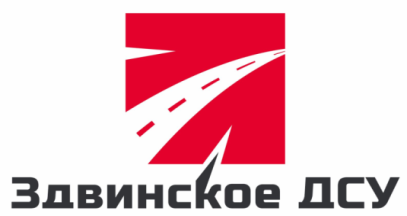 Жилищная поддержка работникам ООО «Здвинское  ДСУ»
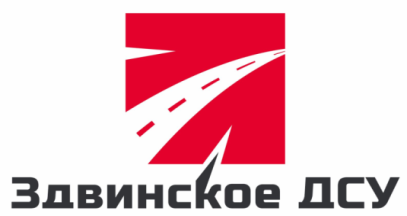 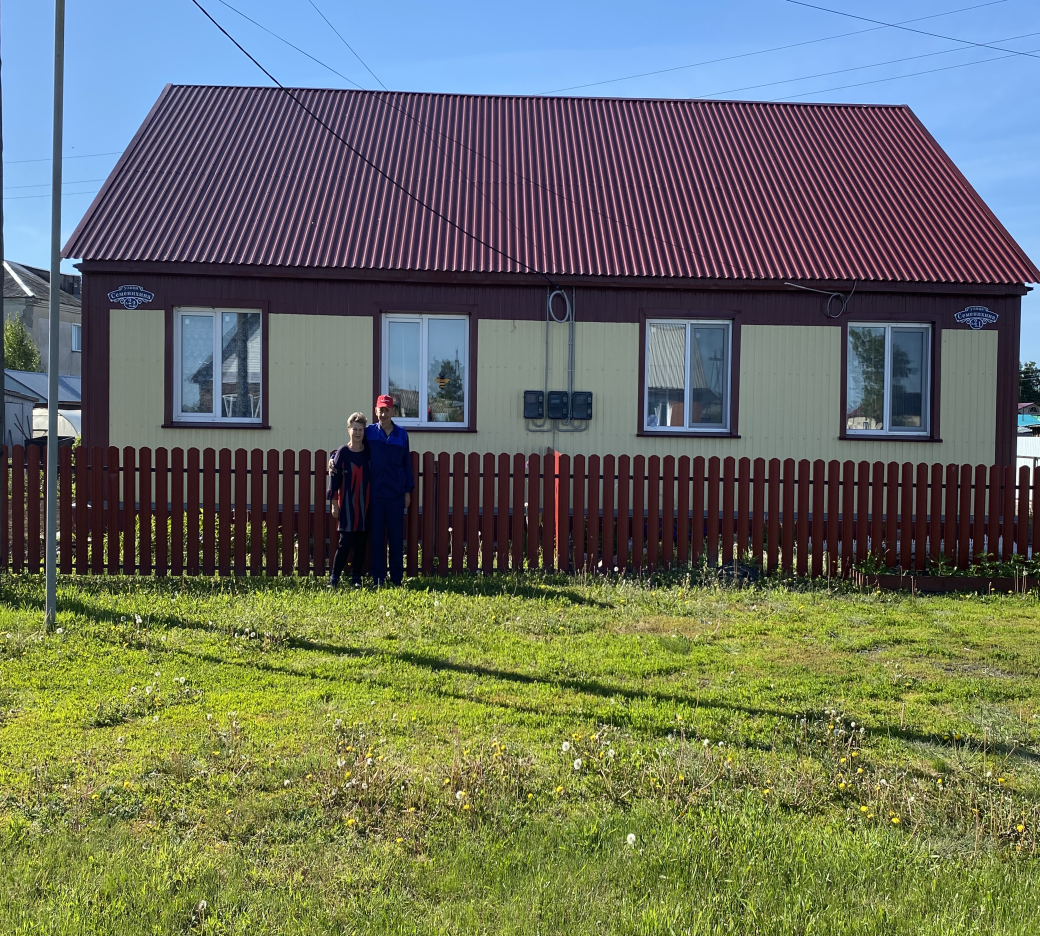 Общество занимается строительством жилья для сотрудников. 
В 2020 году был введён в эксплуатацию первый жилой дом для сотрудников, состоящий из двух квартир. 
Данные квартиры получили молодой специалист и иногородний работник. 
В 2024 году началось строительство второго жилого дома для сотрудников. 
В настоящий момент приобретена служебная квартира, для заселения молодого специалиста с семьёй.
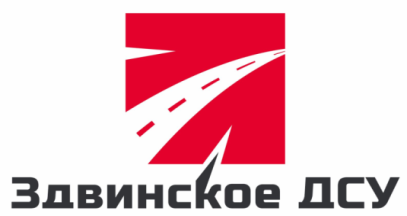 Профессиональная  семейная династия :
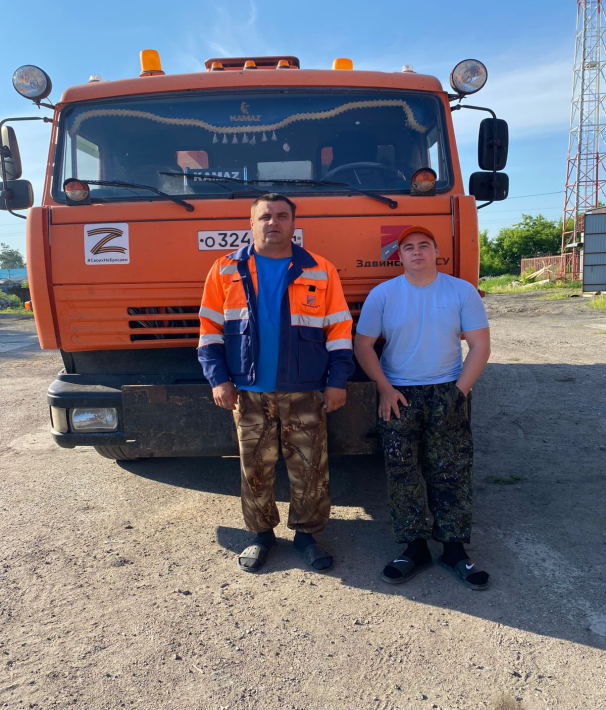 Что касается профессиональных семейных династий, данному направлению уделяется огромное внимание: 
В первую очередь это связано с привлечением детей сотрудников на работу в организацию, где осуществляют свою трудовую деятельность их родители.
Дети и внуки сотрудников имеют приоритетное право для поступления в ВУЗы по целевому набору. Также для поступления в техникумы и обучение за счёт организации.
В нашу организацию на практику приходят учащиеся местного Лицея, из числа которых имеются и дети работников нашей организации.
)
Учащийся Лицея и работник Общества(отец практиканта)
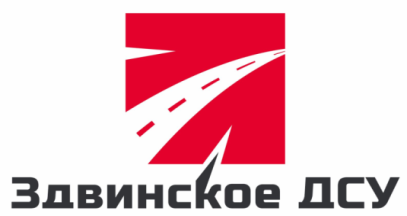 Профессиональная  семейная династия :
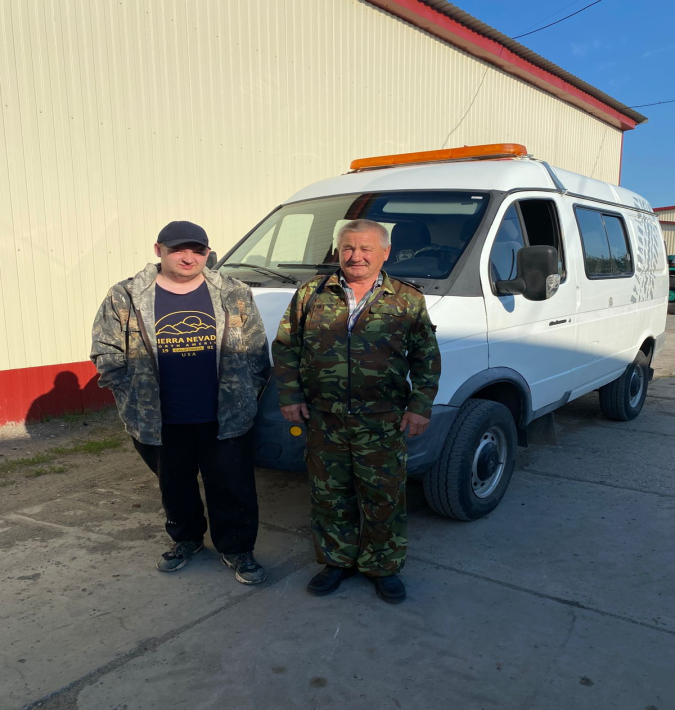 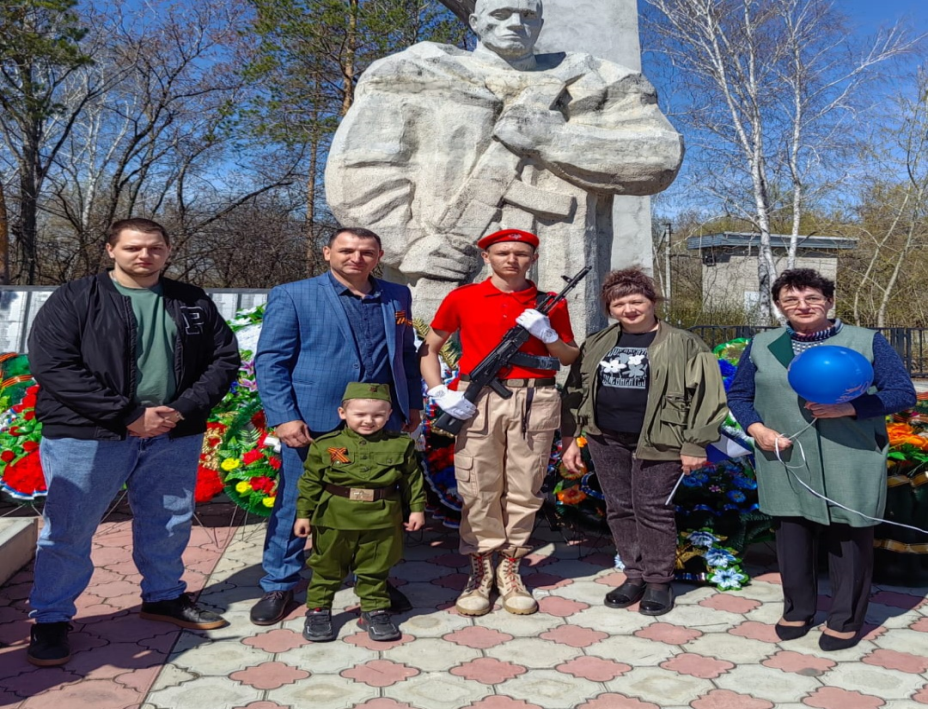 )
Учащийся Лицея и работник Общества(дед  практиканта)
Семейное дело (пенсионер организации, 2 действующих сотрудника, студент обучающийся от организации)
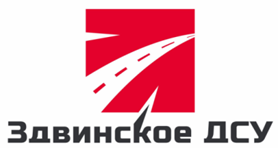 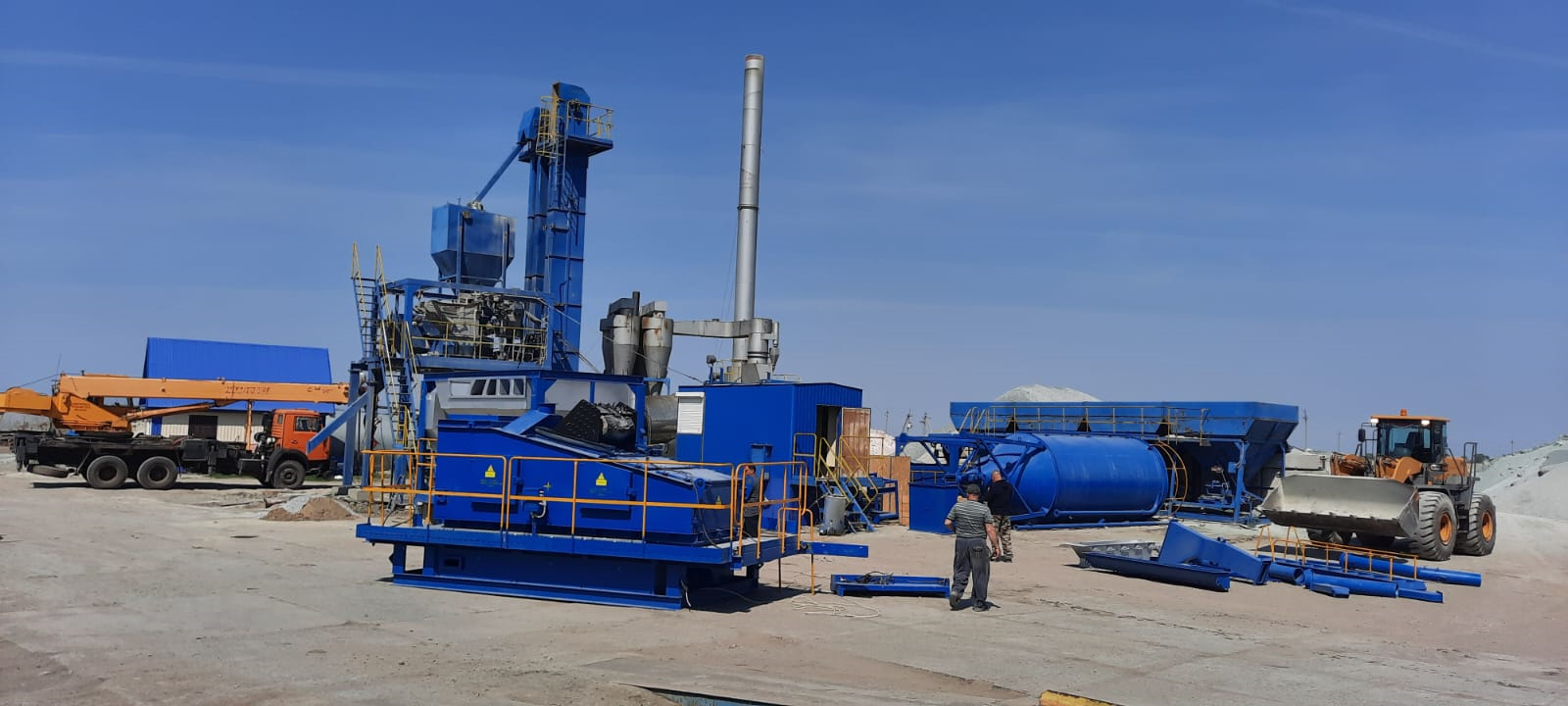 Спасибо за внимание!